Мультимедийное дидактическое пособие
                            для детей старшей  группы
               
                               
 «Все профессии
                        нужны, 
   все профессии 
                        важны».
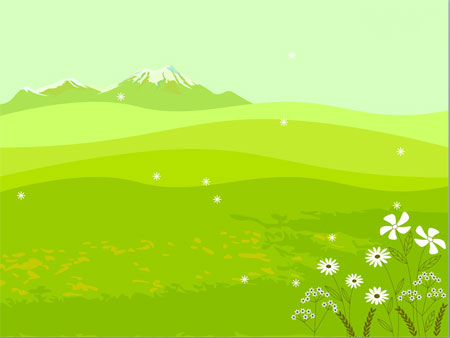 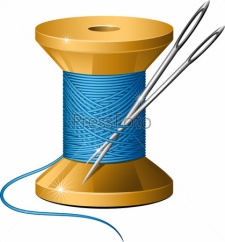 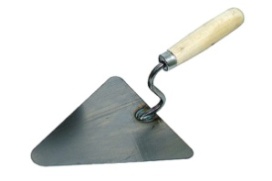 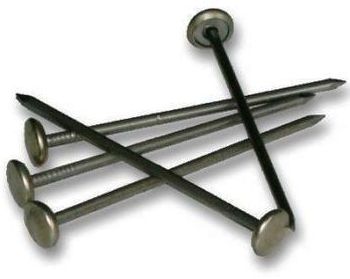 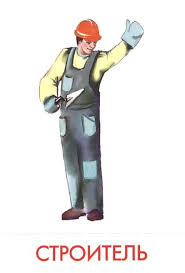 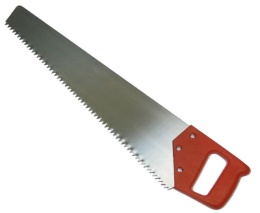 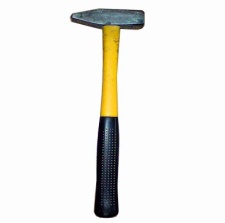 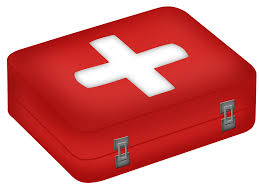 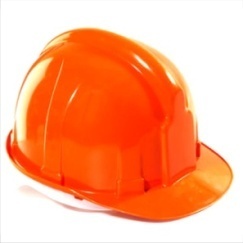 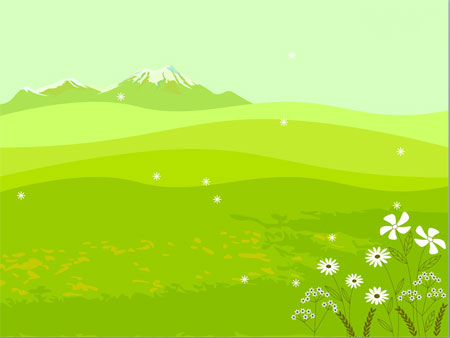 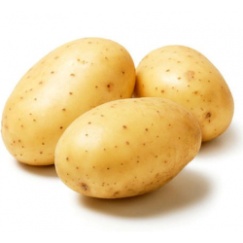 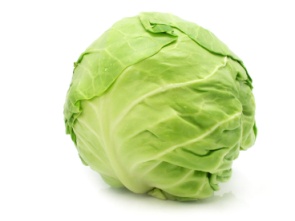 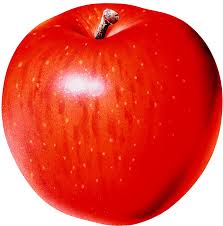 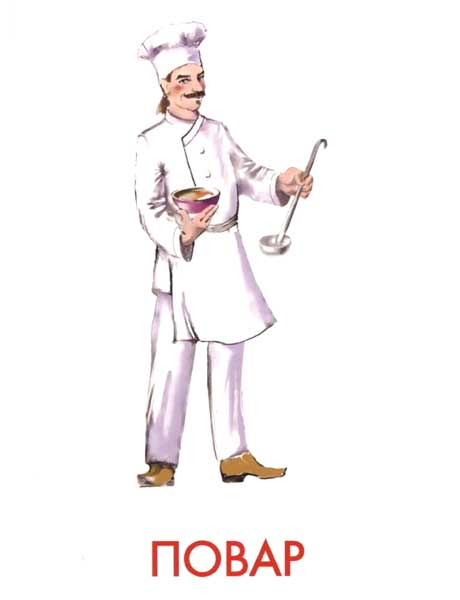 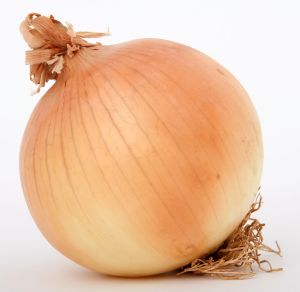 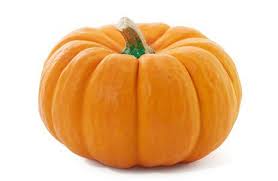 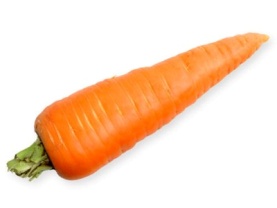 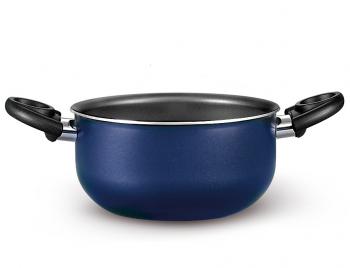 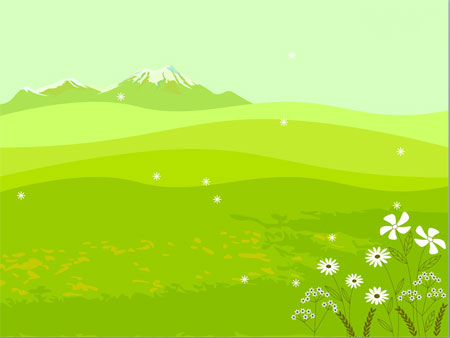 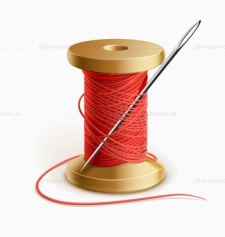 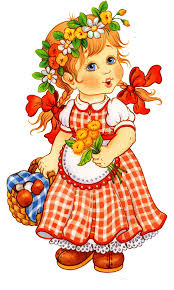 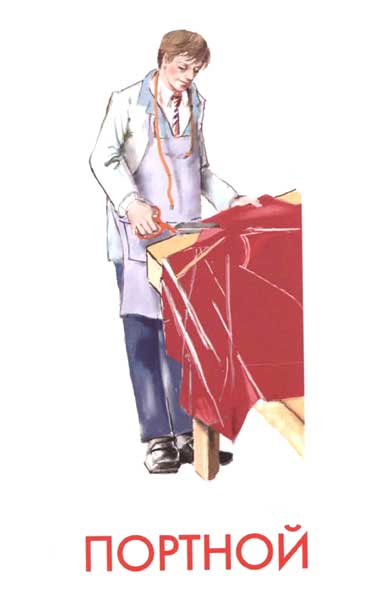 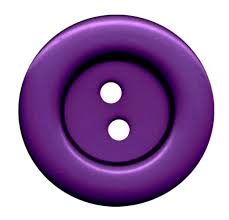 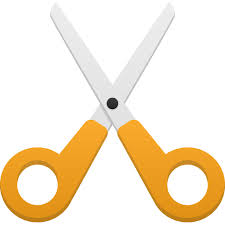 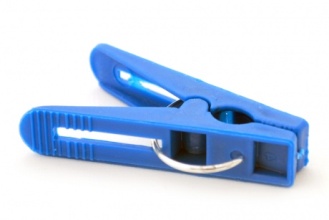 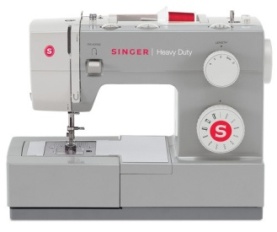 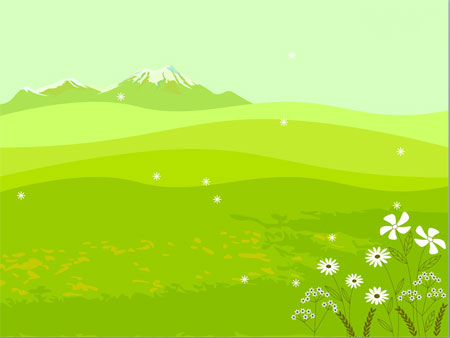 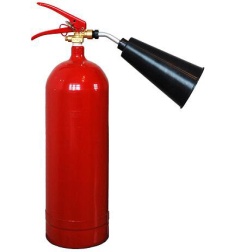 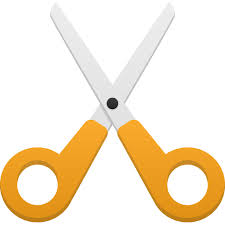 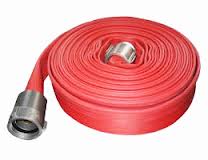 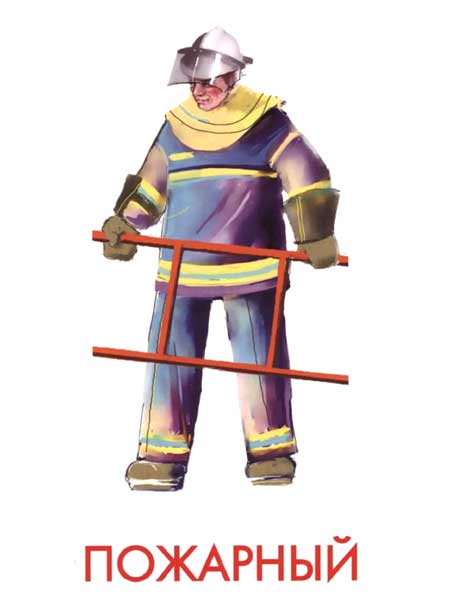 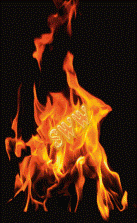 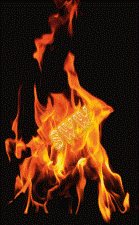 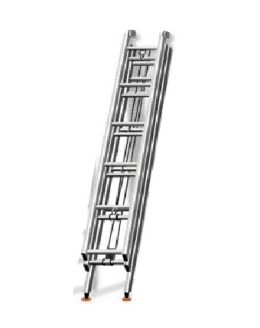 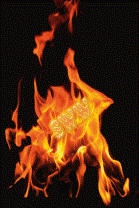 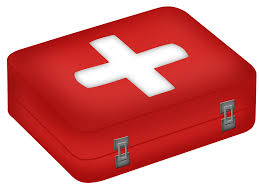 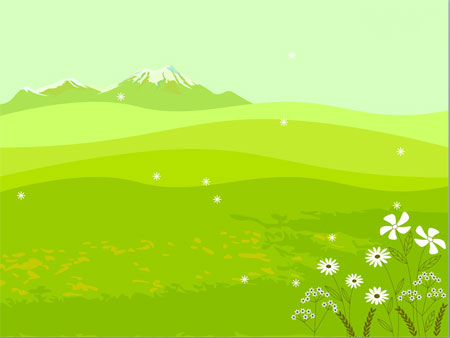 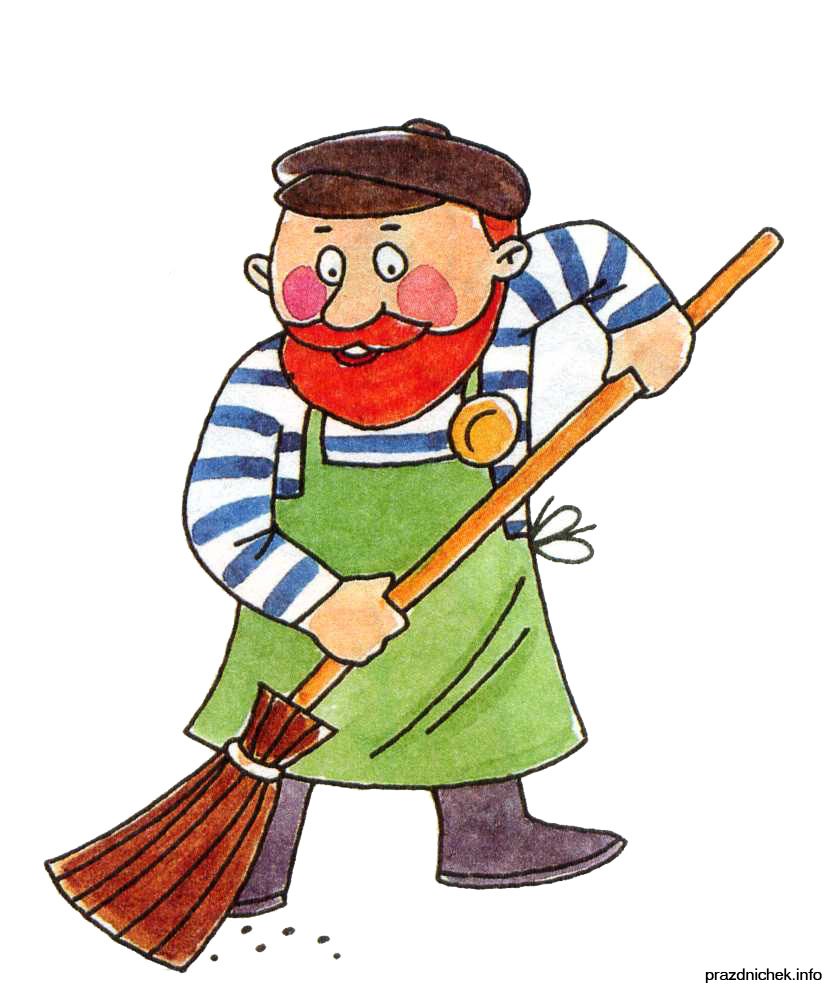 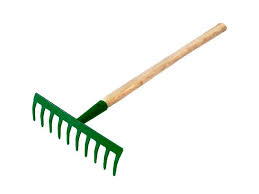 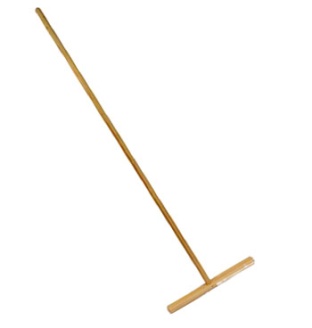 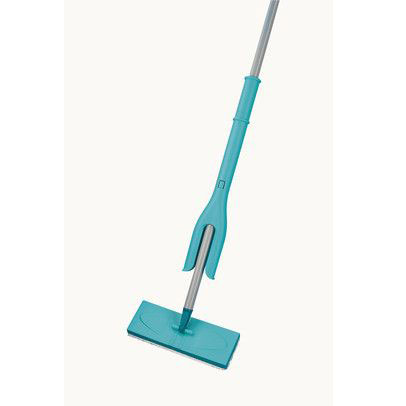 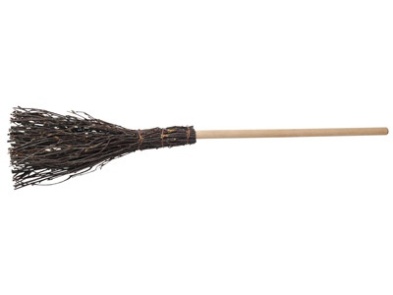 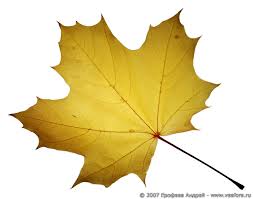 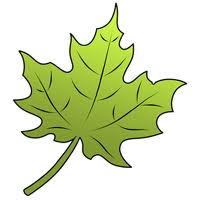 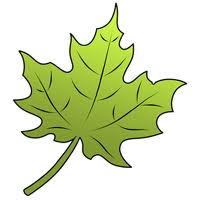 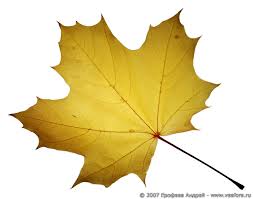 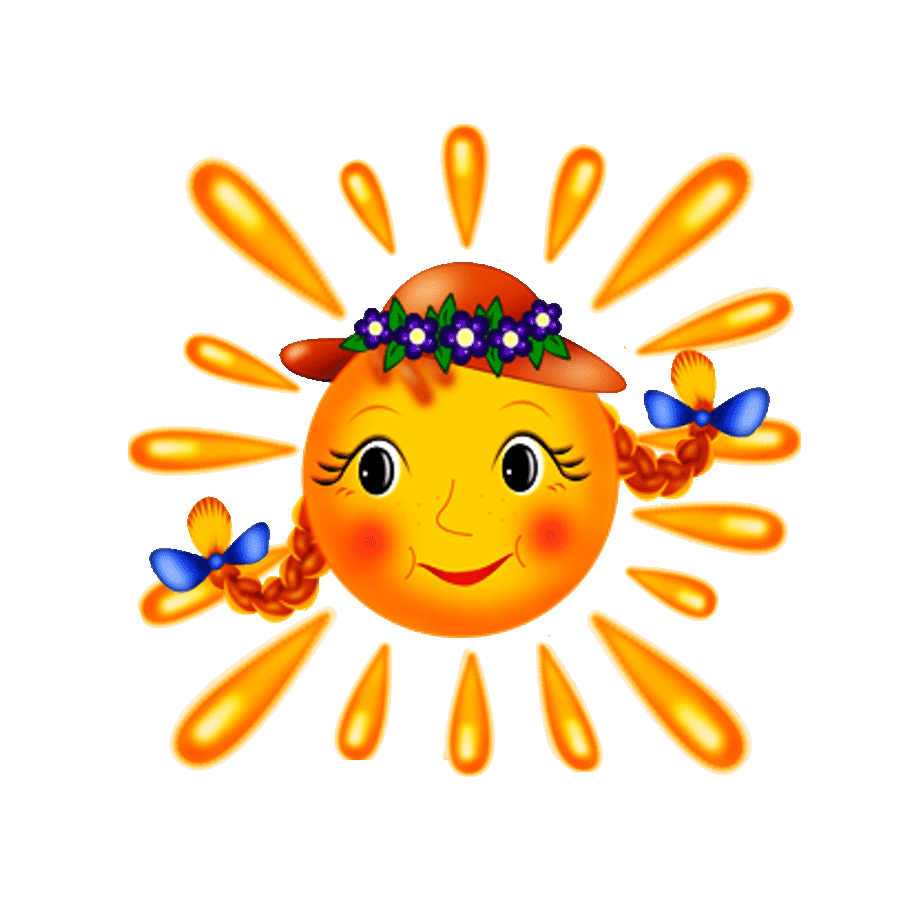 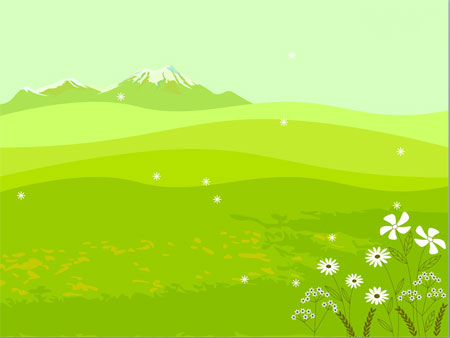 Молодец !